Biblical Conflict Resolution
Rev. Dr. Tony W. Barr Sr.
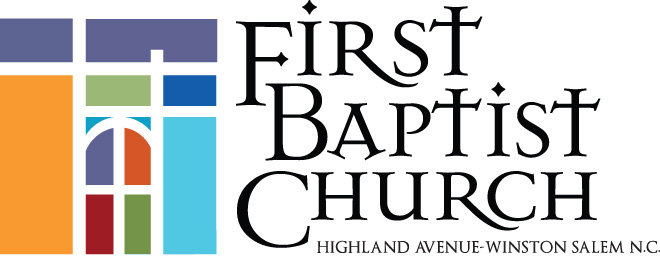 [Speaker Notes: Biblical]
Genesis 32:1-6 NKJV
Genesis 32:1-6 (NKJV)
1 So Jacob went on his way, and the angels of God 
met him. 
2 When Jacob saw them, he said, “This is 
God’s camp.” And he called the name of that place 
Mahanaim. 
3 Then Jacob sent messengers before him to Esau his brother in the land of Seir, the country of Edom.
Genesis 32:1-6 (NKJV)
4 And he commanded them, saying, “Speak thus to 
my lord Esau, ‘Thus your servant Jacob says: “I have 
dwelt with Laban and stayed there until now. 
5 I have oxen, donkeys, flocks, and male and female 
servants; and I have sent to tell my lord, that I may find 
favor in your sight.” 
6 Then the messengers returned to Jacob, saying, 
“We came to your brother Esau, and he also is 
coming to meet you, and four hundred men are with him.
Genesis 33:1-8 NKJV
Genesis 33:1-8 (NKJV)
1 Now Jacob lifted his eyes and looked, and there, 
Esau was coming, and with him were four hundred 
men. So he divided the children among Leah, Rachel, 
and the two maidservants. 
2 And he put the maidservants and their children in 
front, Leah and her children behind, and Rachel and 
Joseph last. 
3 Then he crossed over before them 
and bowed himself to the ground seven times, until he came near to his brother.
Genesis 33:1-8 (NKJV)
4 But Esau ran to meet him, and embraced him, and 
fell on his neck and kissed him, and they wept. 

5 And he lifted his eyes and saw the women and 
children, and said, “Who are these with you?” So he 
said, “The children whom God has graciously given 
your servant.” 
6 Then the maidservants came near, they and their 
children, and bowed down.
Genesis 33:1-8 (NKJV)
7 And Leah also came near with her children, and they bowed down. Afterward Joseph and Rachel came 
near, and they bowed down. 

8 Then Esau said, “What do you mean by all this 
company which I met?” And he said, “These are to 
find favor in the sight of my lord.”
Biblical Conflict Resolution
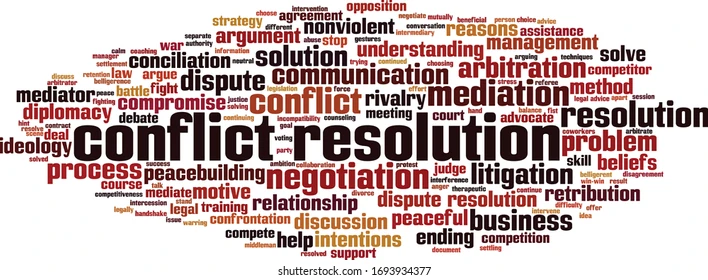 Definition of Conflict
a struggle for power, property, etc.; strong disagreement between people, groups, etc., that results in often angry argument. 
A difference that prevents agreement: disagreement between ideas, feelings, etc. 
(Merriam Webster)
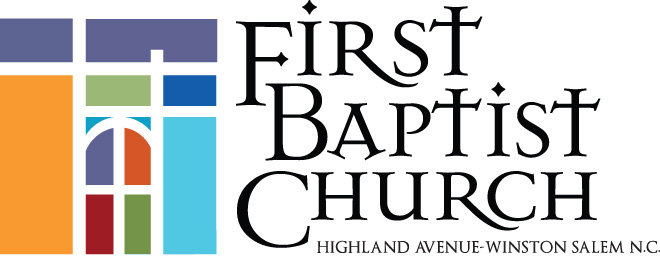 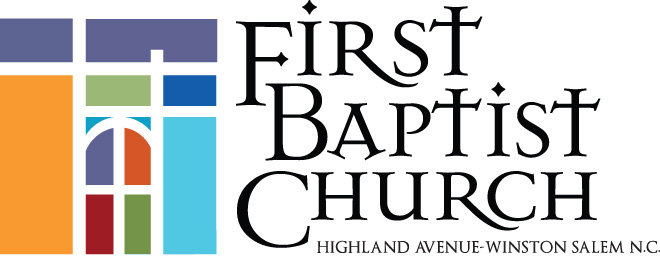 Conflict exists wherever people’s needs are met (family, work,        church, fraternity/sorority,            restaurant, grocery store, etc.)
Source of Conflict
Sin can be the source of conflict or a byproduct of unresolved conflict. 

Living in unforgiveness seats you  in opposition to Jesus’ love
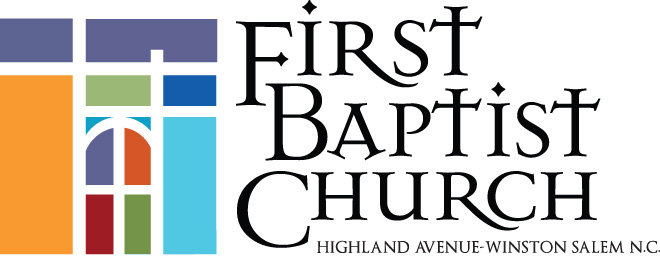 Major Challenge to Conflict Resolution
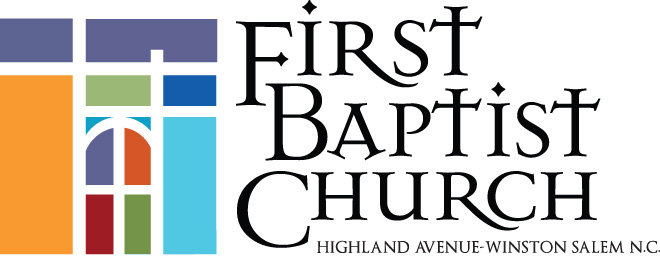 One of the greatest challenges to 
conflict resolution is that it attempts to change/re-account the unchangeable past.
Conflict of an unchangeable past Vs. present reality
Biblical Illustration of the Need for Conflict Resolution
-Born in conflict 
	-Lived in conflict
	-Maternal conflict 
	-Contradictory Conflict 
	-Deflection or Blame Conflict
	-God was the source of the conflict
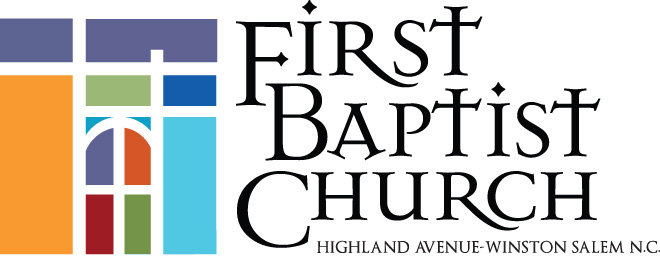 Encounter of Jacob & Esau
Overview
Separation (20 years)  
Self-exile 
Struggles of life 
God initiated the encounter
Biblical Conflict Resolution
Conflict resolution begins and ends with God
1 So Jacob went on his way, and the angels of God met him. 2 When Jacob saw them, he said, “This 
is God’s camp.” And he called the name of that 
place Mahanaim. 
						Genesis 32:1-6
Conflict includes

-Personal perspective (what I deserve or want)
-Justification (why it was done)
-Reasoning (why it makes sense) 
-Frustration over insufficient recompense or 
remorse
-Penalization (punishment)
-Suffering & loss (kingdom of God)
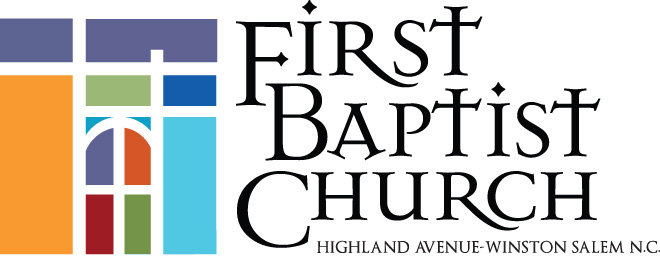 Believer’s immediate 
response to conflict: 

Where Is God In This?
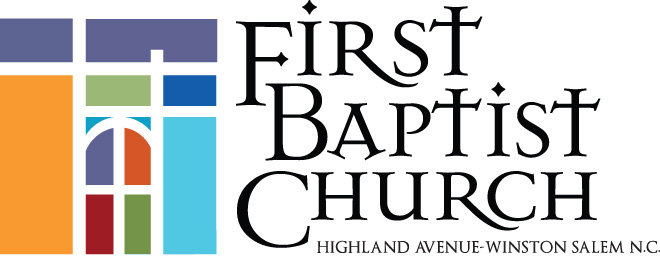 Conflict Resolution: Two Sides of the same Coin (Gen 32:3-6)
Jacob				
Sacrifice to show up				
Fear & uncertainty				
Version of the story				
Tested the water				
Created wall of protection		
Matured & changed
Esau
Sacrifice to show up
Fear & uncertainty
Version of the story
Responded to inquiry
Entourage of servants*
Matured & changed
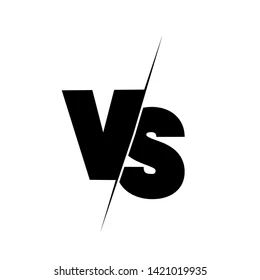 Your side of the coin only represents ½ of the story (incomplete)
Principles of 
Conflict 
Resolution
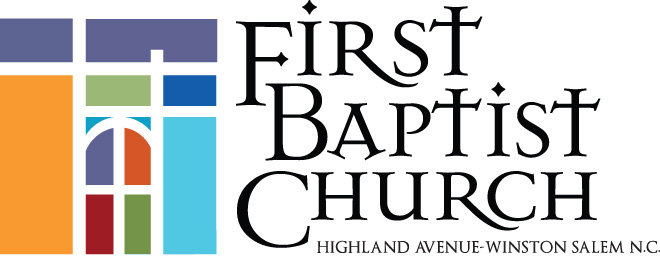 Principles of Conflict Resolution 
(Gen 33:1-6)
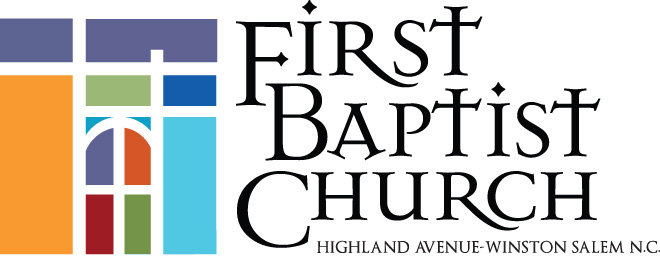 You Must Seek It Vs.1 “Jacob lifted his eyes and looked” 
Hold captive thoughts of scenarios Vs.1 “Esau with 400 men” 
Be willing to sacrifice something “divided the children…two  maidservants”
Bind up the “strongman” (person) Vs.3-4 (no room for            pride/ego) 
Ask questions, listen attentively, and avoid judgement Vs.8
The Purging Conflict (Areas That Need To Be Addressed)
Feeling __________________________________________________
 
Emotions ________________________________________________
 
Ego _____________________________________________________
 
Pain ____________________________________________________
 
Loss ____________________________________________________
 
Payback! ________________________________________________
 
*Own the part you played in the conflict!